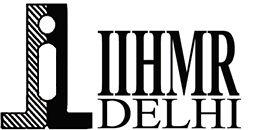 Assessment of  Knowledge, Attitude and Practice (KAP) regarding 
Screening of the Diseases and Defects at Birth 
under Rashtriya Bal Swasthya Karyakaram (RBSK) 
among health care providers
PRESENTED BY:    Dr. Pooja Kumari    
                        PG/21/071
Mentor: Dr Sidharth Sekhar Mishra
IIHMR Delhi
MENTOR APPROVAL
INTRODUCTION
Chakraborty S, Chakraborty A, Mitra S, Gupta S, Lahiri A, Banerjee N. Evaluation of   the rashtriya bal swasthya karyakram (RBSK): A national children healthcare program in a health district of West Bengal, India. Indian J Public Health [Internet]. 2022 [cited 2023 Feb 2];66(3):307–12. Available from: https://www.ijph.in/article.asp?issn=0019-557X;year=2022;volume=66;issue=3;spage=307;epage=312;aulast=Chakraborty
Rameshbabu B, Kumaravel KS, Balaji J, Sathya P, Shobia N. Health Conditions screened by the 4D`s Approach in a District Early Intervention Centre (DEIC) under Rashtriya Bal Swasthya Karyakram (RBSK) program. Pediatric Oncall Journal [Internet]. 2019 [cited 2023 Feb 3];16(3):73–8. Available from: https://www.pediatriconcall.com/pediatric-journal/view/fulltext-articles/1222/J/0/0/650/0
Ministry of Health, Family Welfare-Government of India. Rashtriya Bal Swasthya Karyakram (RBSK) [Internet]. Gov.in. [cited 2023 Feb 2]. Available from: https://rbsk.gov.in/RBSKLive/
RATIONALE
OBJECTIVE
METHODOLOGY
Sample size:- 36
based on members of Mobile Health Team (MHT) per district
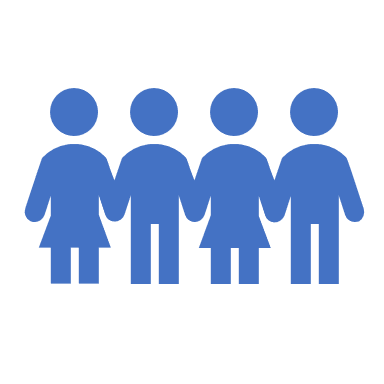 METHODOLOGY
RESULT – SOCIO DEMOGRAPHIC PROFILE (n = 18)
AYUSH doctors makes the significant portion of the participant.
RESULT: KNOWLEDGE (n =18)
Based on the knowledge assessment of the participants regarding defects and diseases at birth, it was found that 15 participants had a knowledge level ranging from 21% to 40%. However, only 3 participants demonstrated a higher level of knowledge, ranging from 41% to 60%, specifically related to defects and diseases at birth.
RESULT: ATTITUDE & PRACTICE
Attitude
Participant attitude was positive towards the program
Practice 
NIL (not allowed to do screening of diseases and defect at birth in the hospital because screening at birth was done by the pediatrician in the hospital )
Refer the case to the higher facility of the district or state
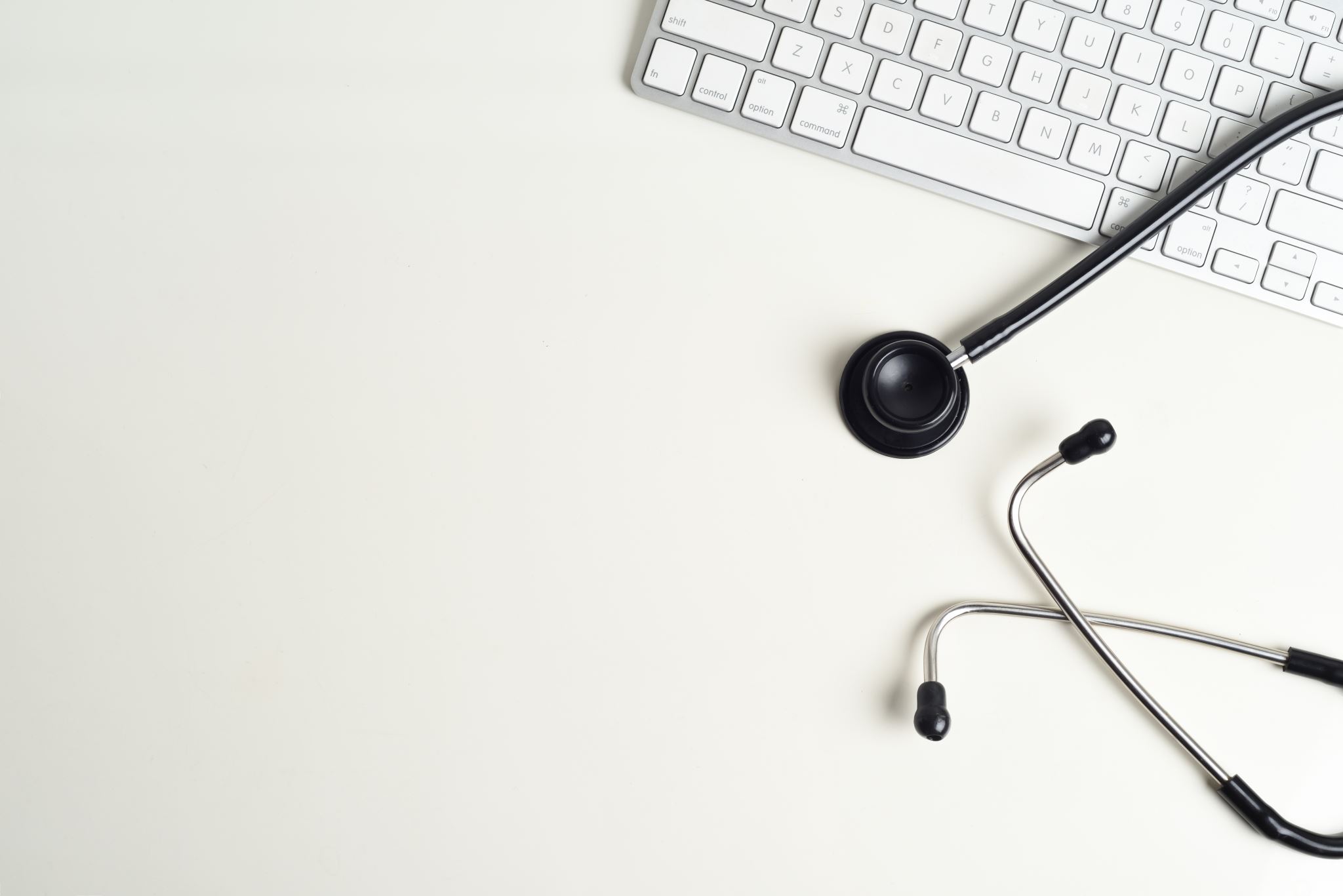 DISCUSSION
KAP was accessed 
Majority of participant were not getting Proper training for the screening of the diseases and defect at birth
No participant reported diseases and defect at birth falling within 0 to 20% knowledge range
15 participant reported diseases and defect at birth falling within  21 to 40% knowledge range 
Most of the medical officers were from AYUSH but there was a deficiency of data entry operator and nurses. Similar findings were highlighted in the study conducted by Singh et al [4]
The salaries were considered very low as  compared to the workload Similar challenges were reported in the implementation of other national programs in the country, as highlighted by the studies conducted by Sogarwal et al [5] and Best and Kumar [6]
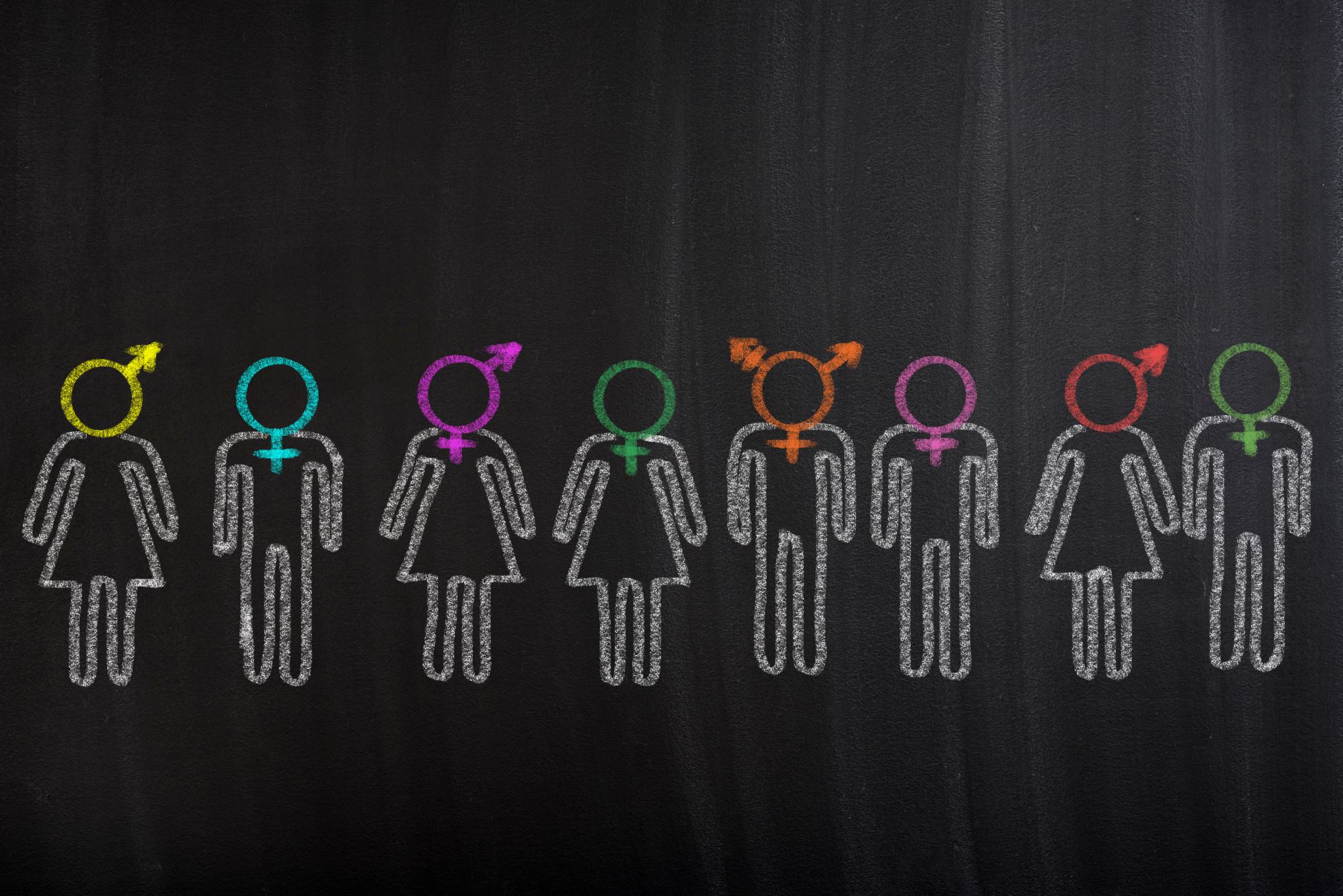 LIMITATION
Desired Sample size was not achieved due to non availability of RBSK team members in respective districts , which affect the generalizability of the findings to the larger population
CONCLUSION
REFERENCES
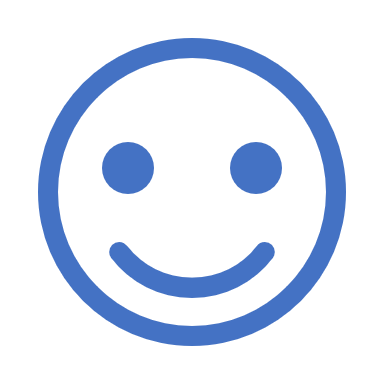 THANK YOU
PICTORIAL JOURNEY
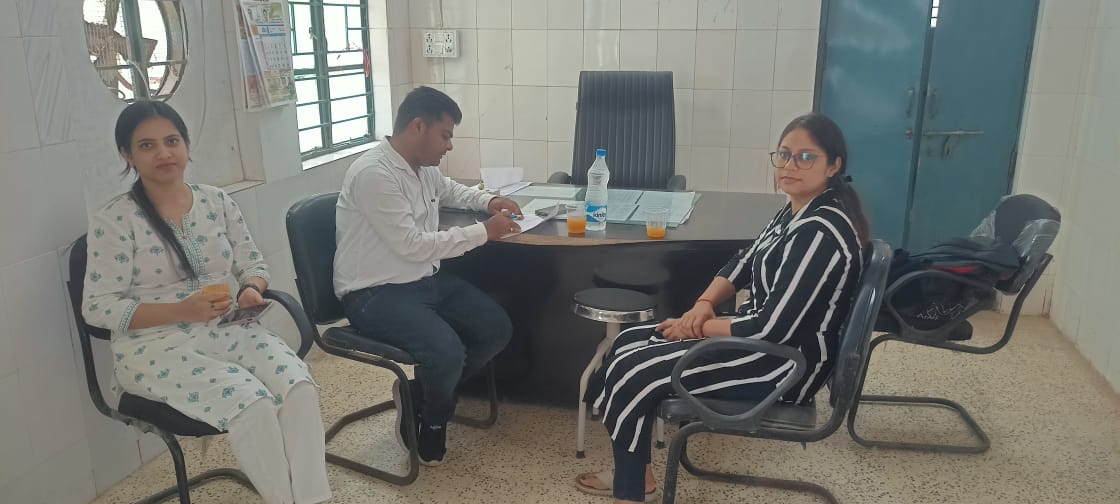 PICTORIAL JOURNEY
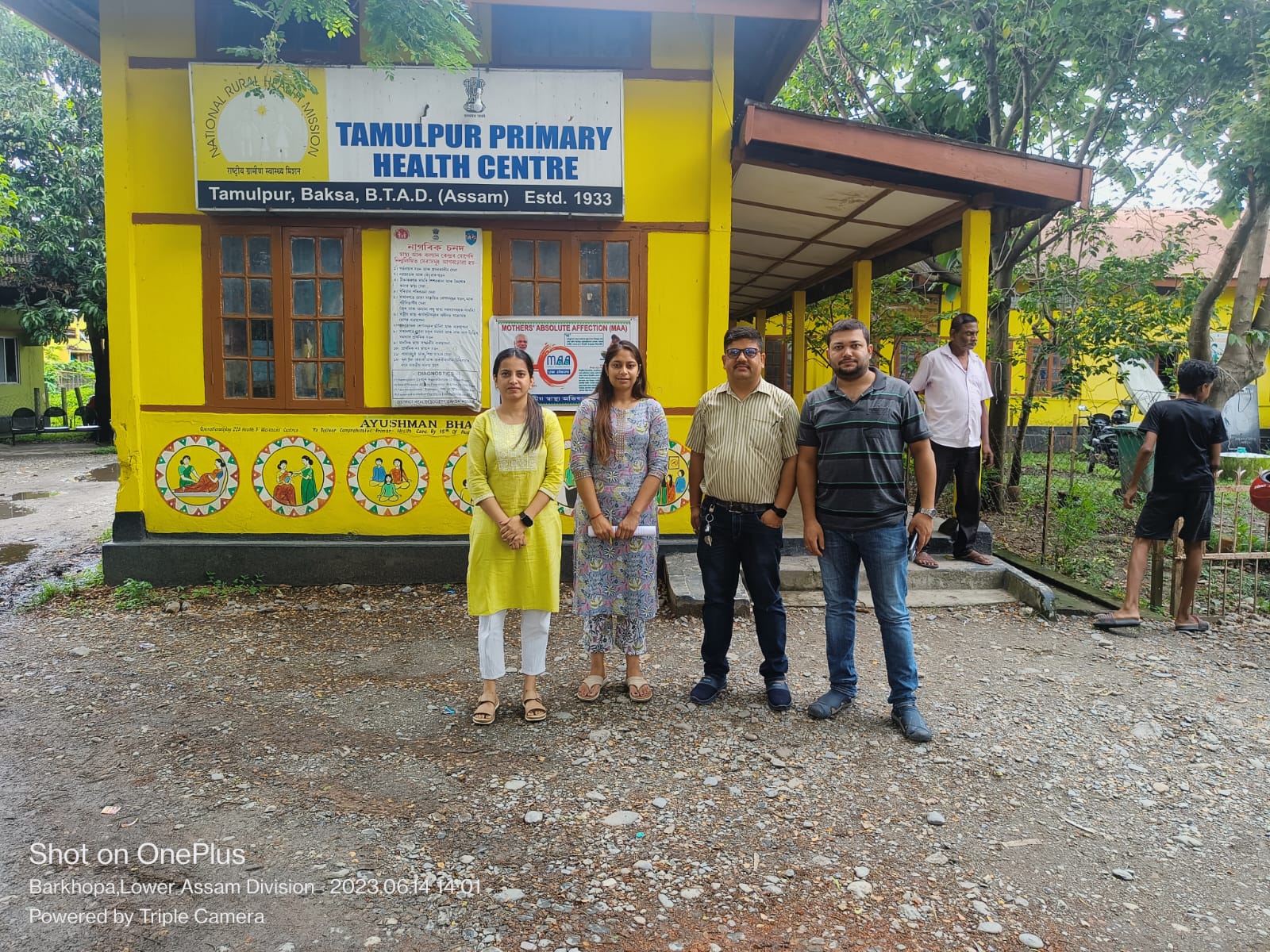